Réunion de lancement du projet Bonne gouvernance financière (BGF)
DGCT
02 mars 2023, Rabat
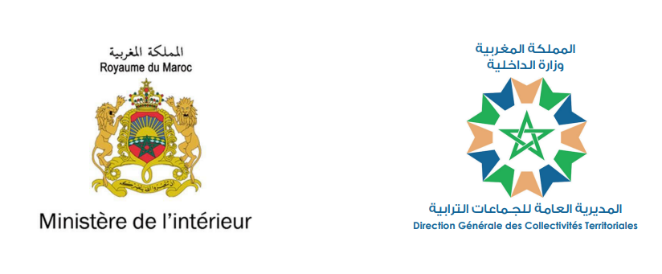 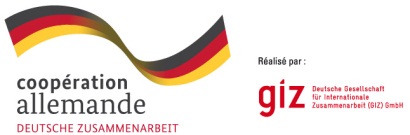 Agenda
Page 2
Présentation du projet Bonne gouvernance financière (BGF)
Réunion de lancement 
02 mars 2023, Rabat
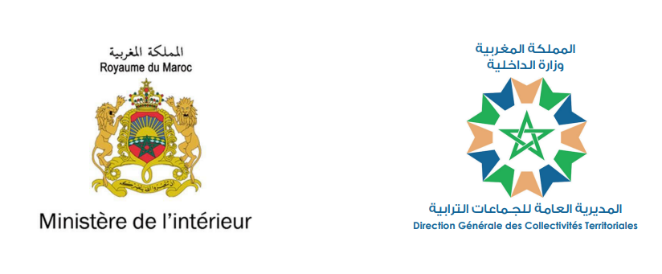 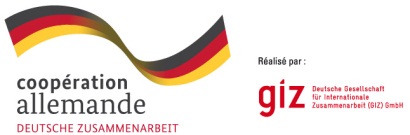 Objectifs
Objectif du projet
La bonne gouvernance financière des collectivités territoriales est améliorée dans les domaines des recettes propres, de la planification budgétaire et de la gestion budgétaire.
Champ d’intervention 1 – Axe 1
Les communes partenaires ont amélioré la gestion de leurs recettes fiscales propres.
Communes
Champ d’intervention 2 – Axe 2
Les préalables pour une planification budgétaire plus transparente des investissements des collectivités territoriales sont améliorés.
Regions et Communes
Regions et Communes
Champ d’intervention 3 – Axe 3
Les collectivités territoriales disposent d'instruments de gestion budgétaire.
4
Vue d’ensemble
02/2021 au 01/2026
Offre de changement 10/2022
Contrat d‘execution signé 01/2023
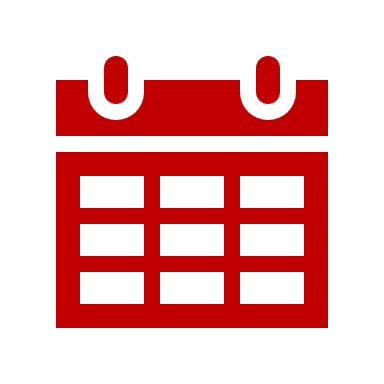 Durée
9.000.000 €
Budget
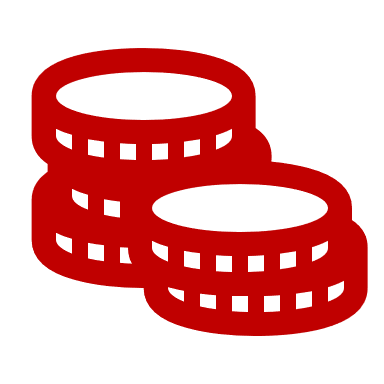 Ministère de l‘Intérieur
Direction générale des collectivités territoriales
Portage politique
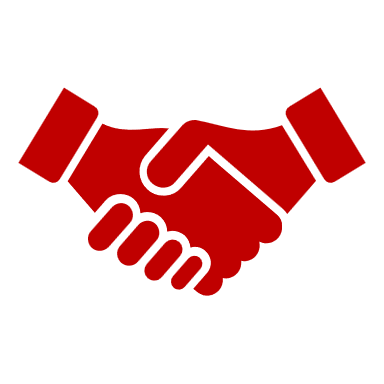 Partenaires
Ministère de l‘Intérieur (DGCT), 
Ministère de l’Economie et des finances (TGR), 
Collectivités territoriales, 
Universités
Seite 5
02.03.2023
Processus de travail
Mise à l’échelle et partage
6
Structure de pilotage du projet
National
Comité de pilotage
DGCT
GIZ
Territorial
Comité de suivi
Comité de suivi
Présidé par le Wali ou le Gouverneur
Présidé par le Wali ou le Gouverneur
7
Collectivités territoriales « partenaires »
Mise à l’échelle et partage
Axe 3
Axe 1
Axe 2
8
Prochaines étapes
Participation à la planification du projet SODER dans les 3 régions
	(à partir du 13 mars)

Finalisation par visio-conférence de la planification opérationnelle du projet BGF avec les collectivités territoriales 
	(jusqu’à fin avril 2023)
9
Merci!
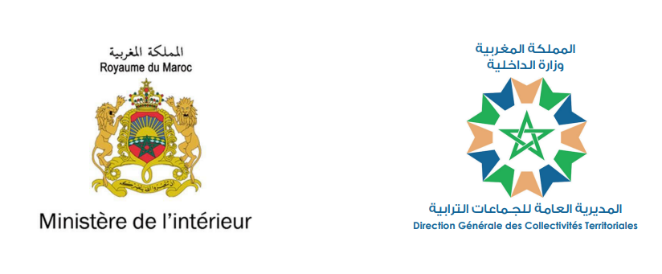 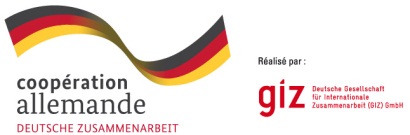 Page 10
06.10.2022
Mario KLEE
Chef de projet „bonne gouvernance financière“ - BGF
 
Deutsche Gesellschaft für 
Internationale Zusammenarbeit (GIZ) GmbH
Rue Sefrou
10 020 Rabat, Maroc
 
M: +212 (0)764 31 95 13
E: mario.klee@giz.de